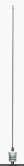 No power
Really To be
12V
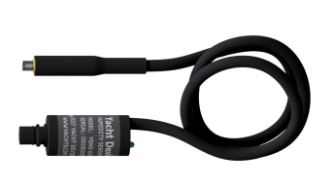 Signal
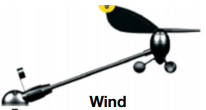 ST ng spur
YDHS-01
ST ng backbone
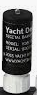 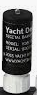 VHF
ST
NMEA0183
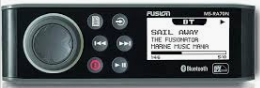 YDWG-02
YDBC-05
MS-RA70N
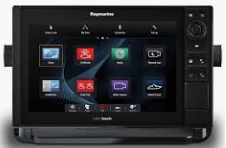 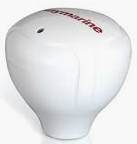 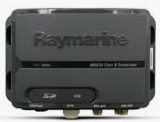 eS7
GPS
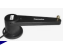 AIS-650
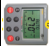 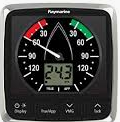 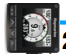 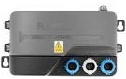 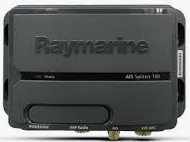 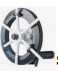 i70s
i60
wind
ST4000+
iTC-5
AIS-100
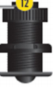 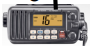 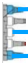 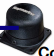 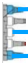 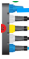 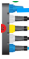 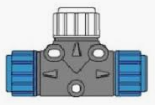 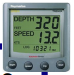 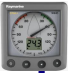 RAY-215 DSC
DST-800
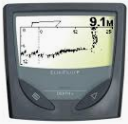 ST60 
tridata
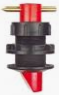 ST60 
wind
EchoPilot
FLS
FLS
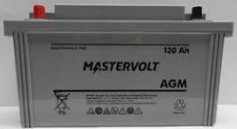 12V
Steering Pedestal
Mast Base
Nav Station